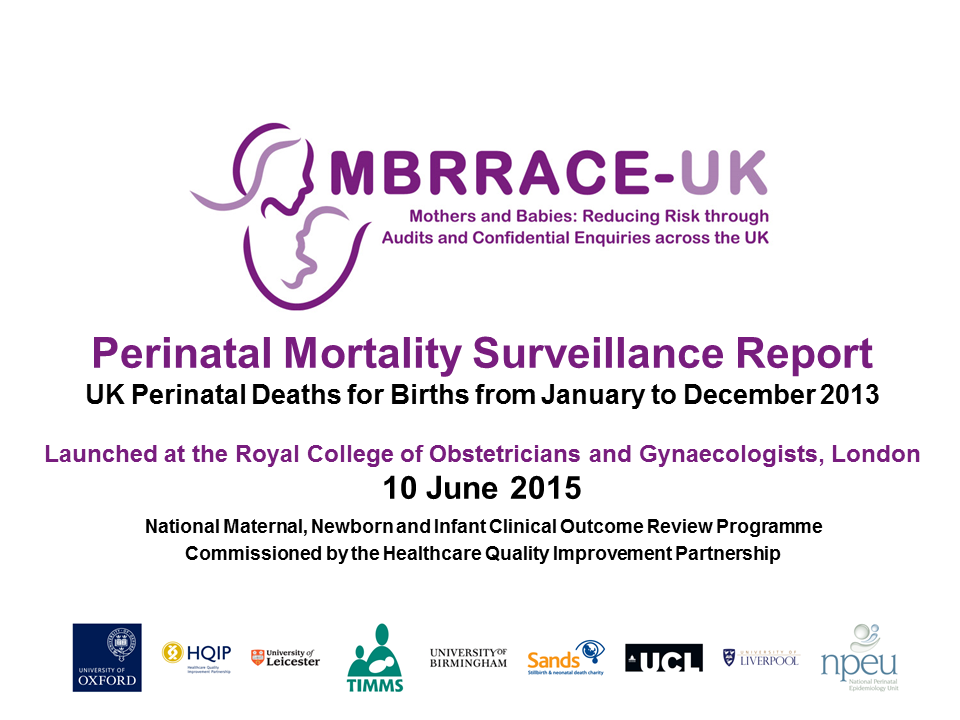 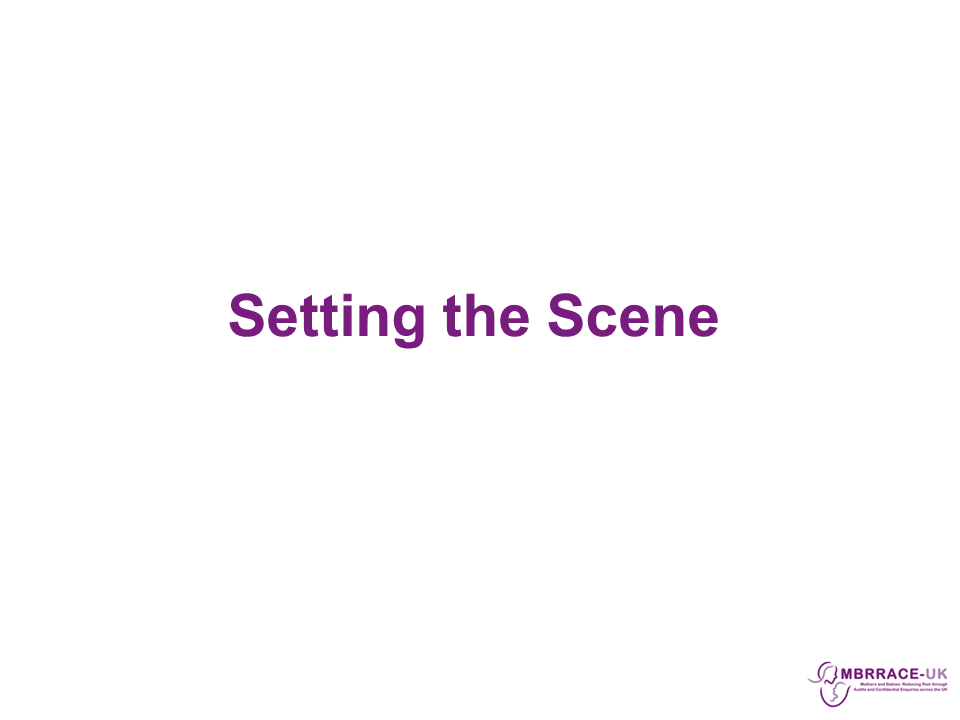 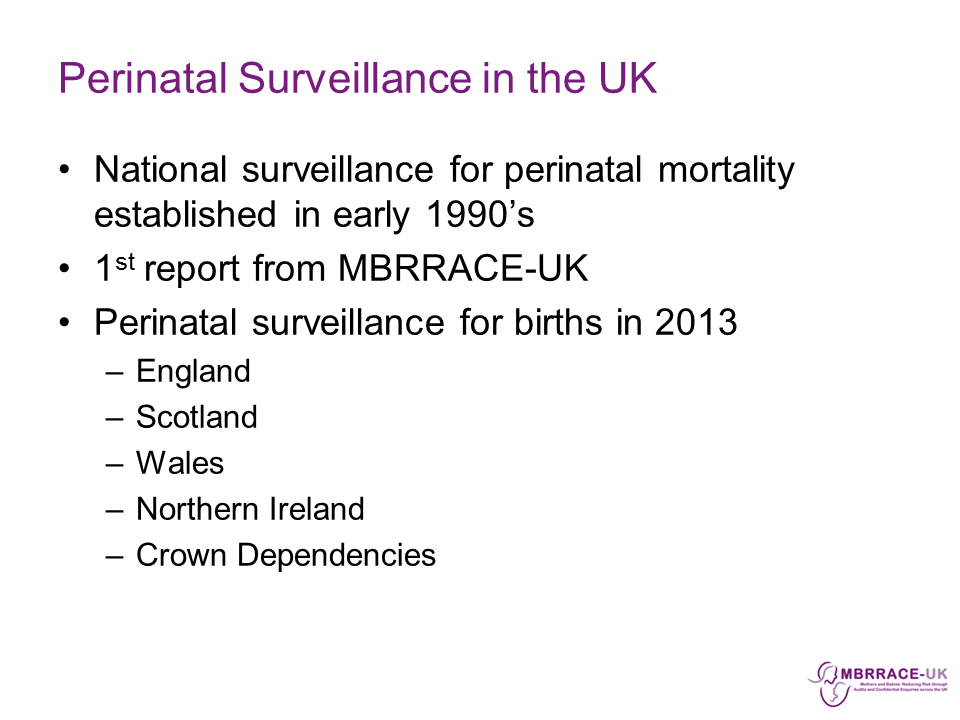 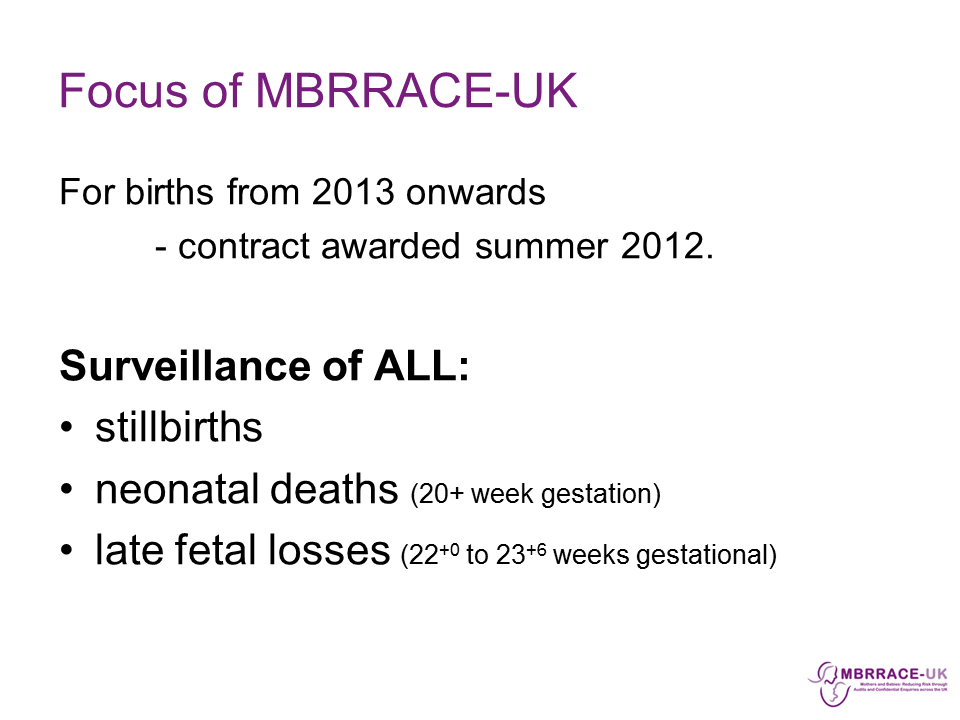 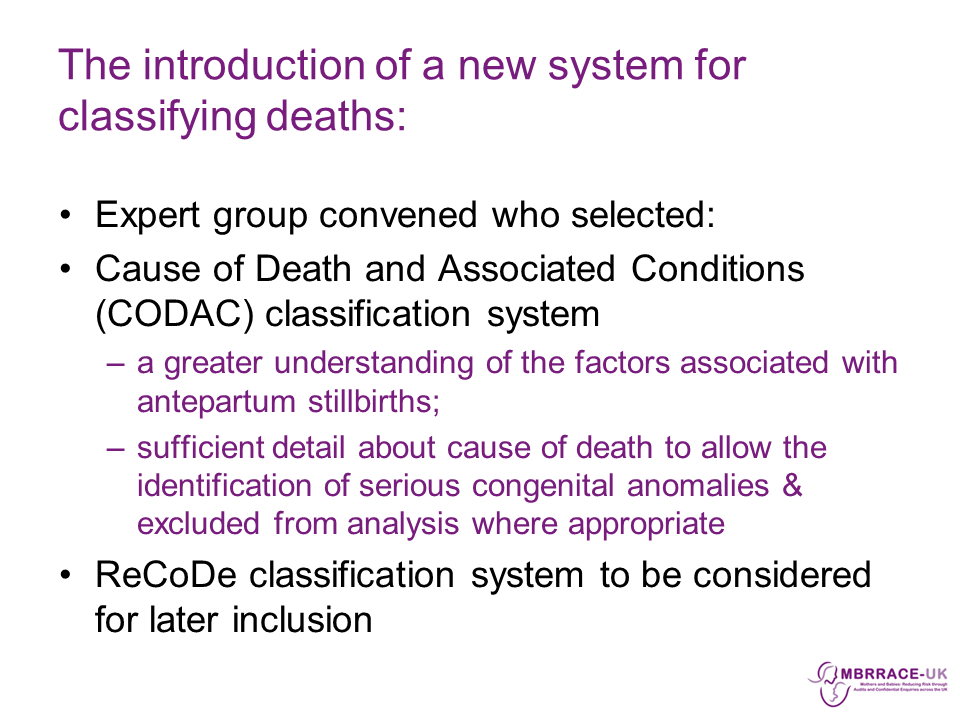 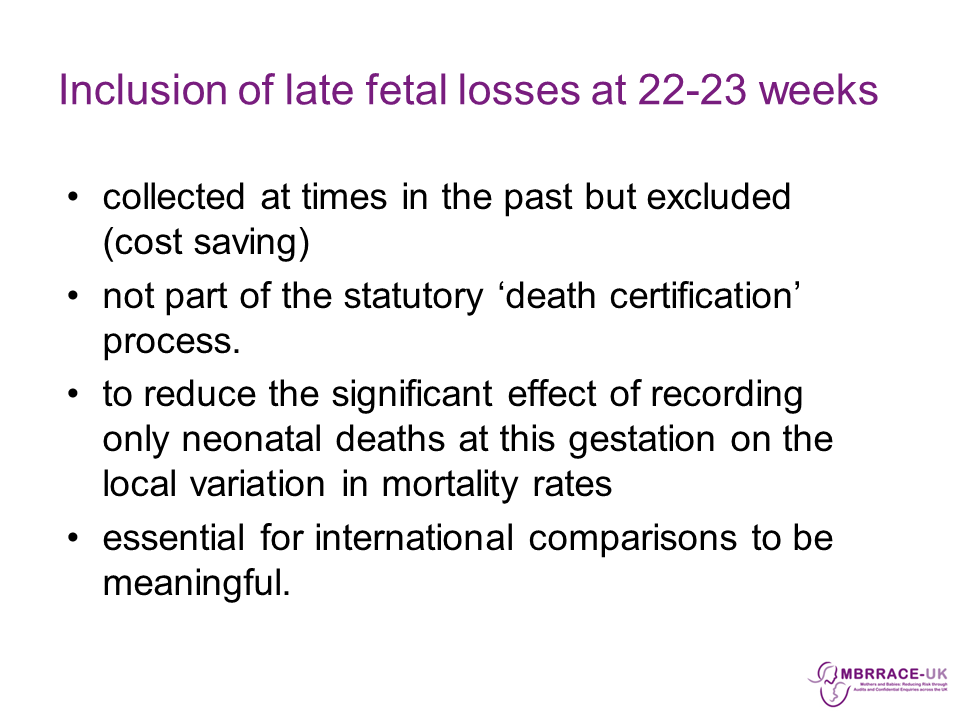 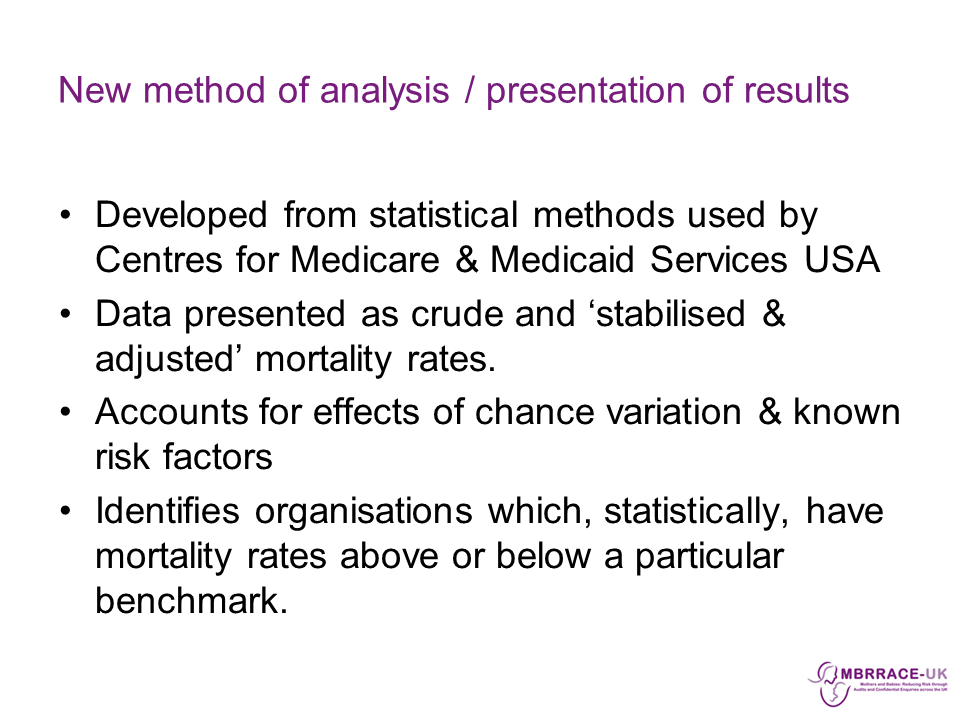 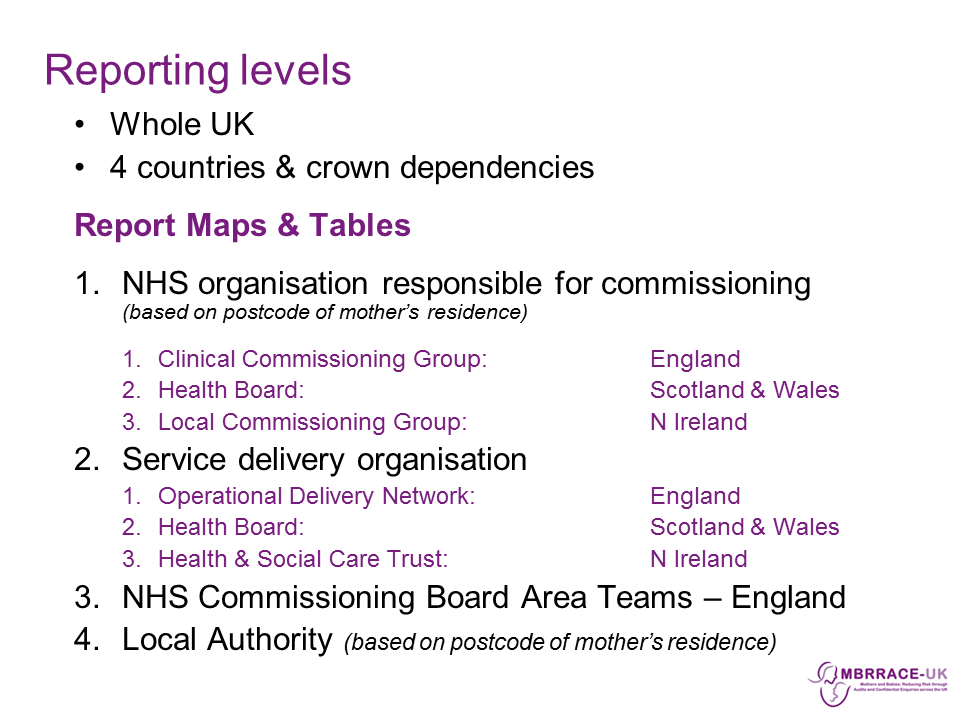 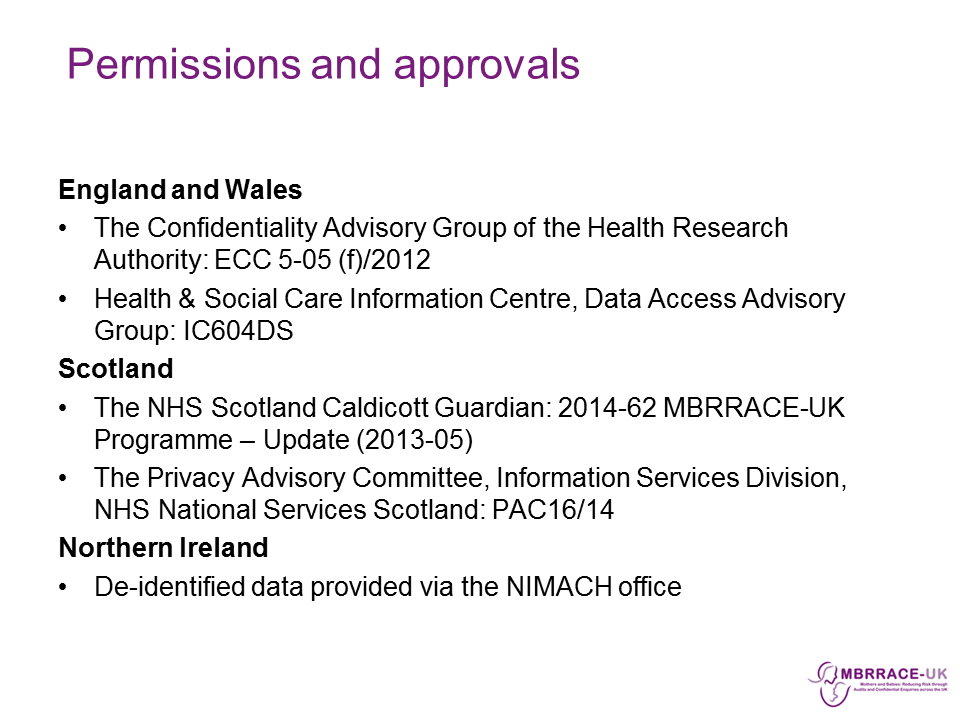 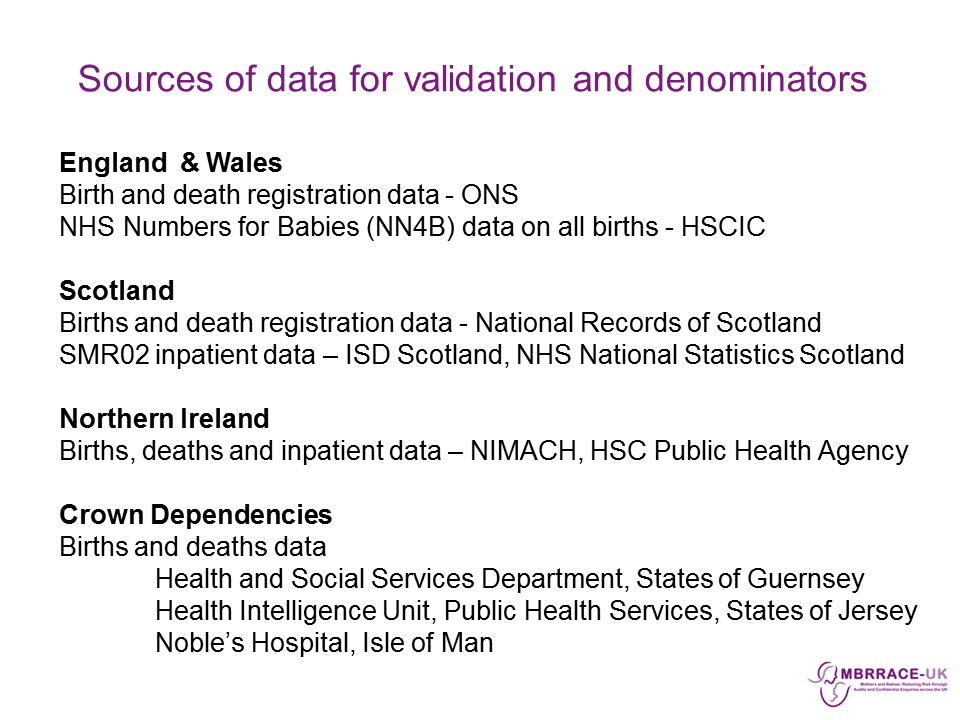 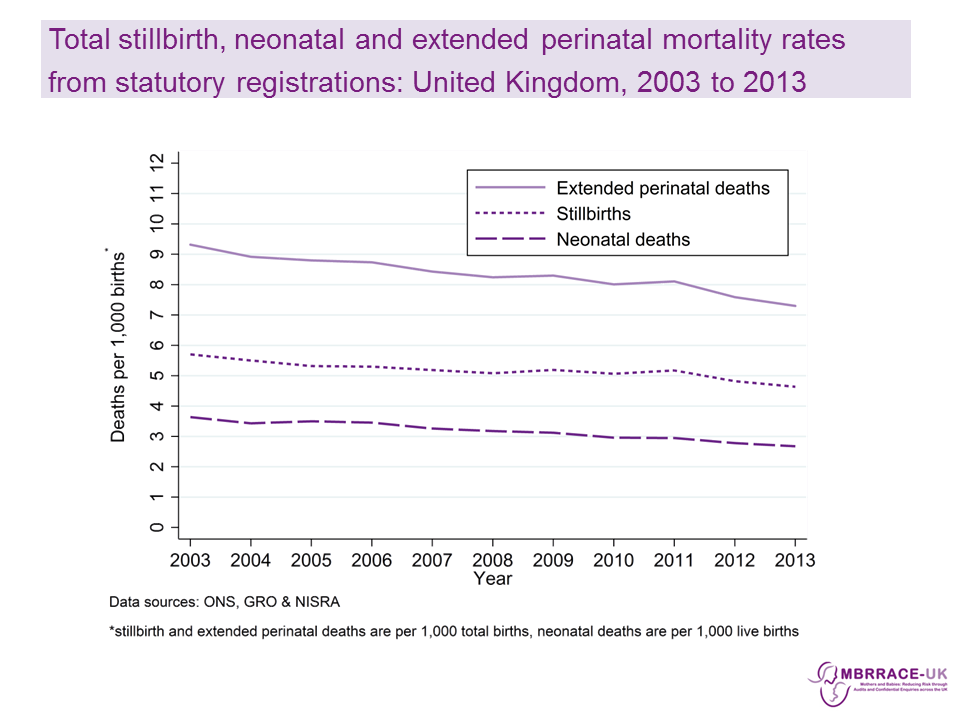 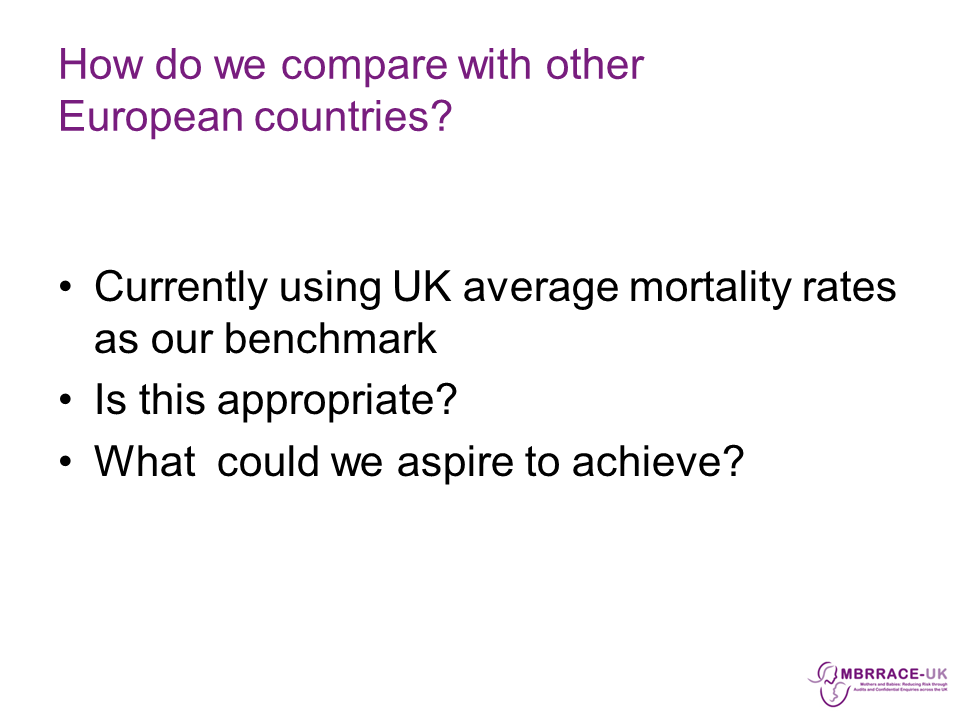 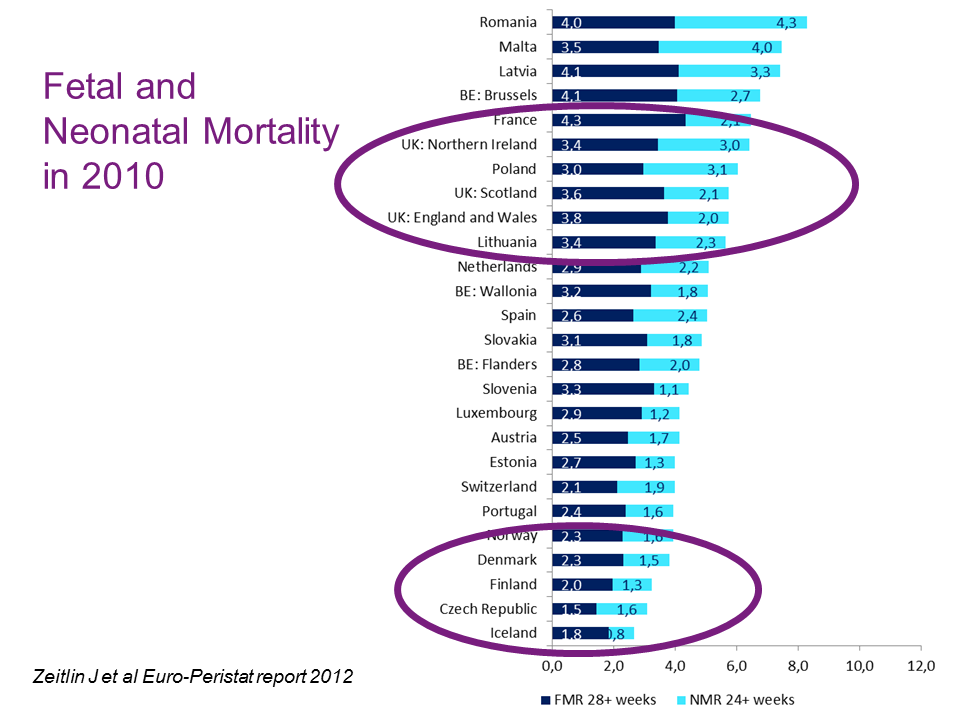 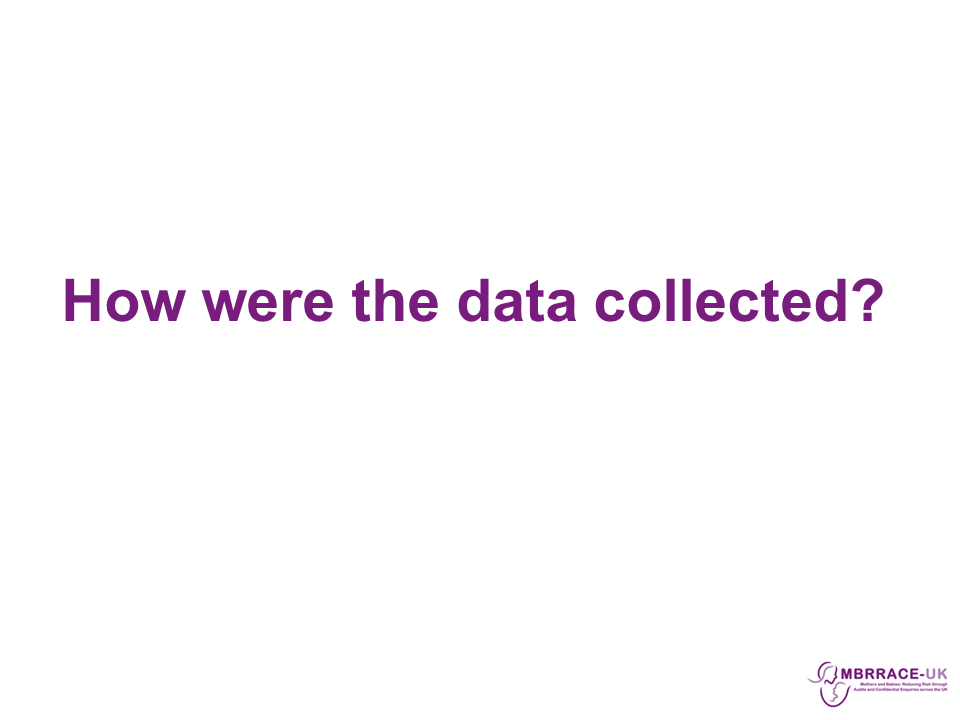 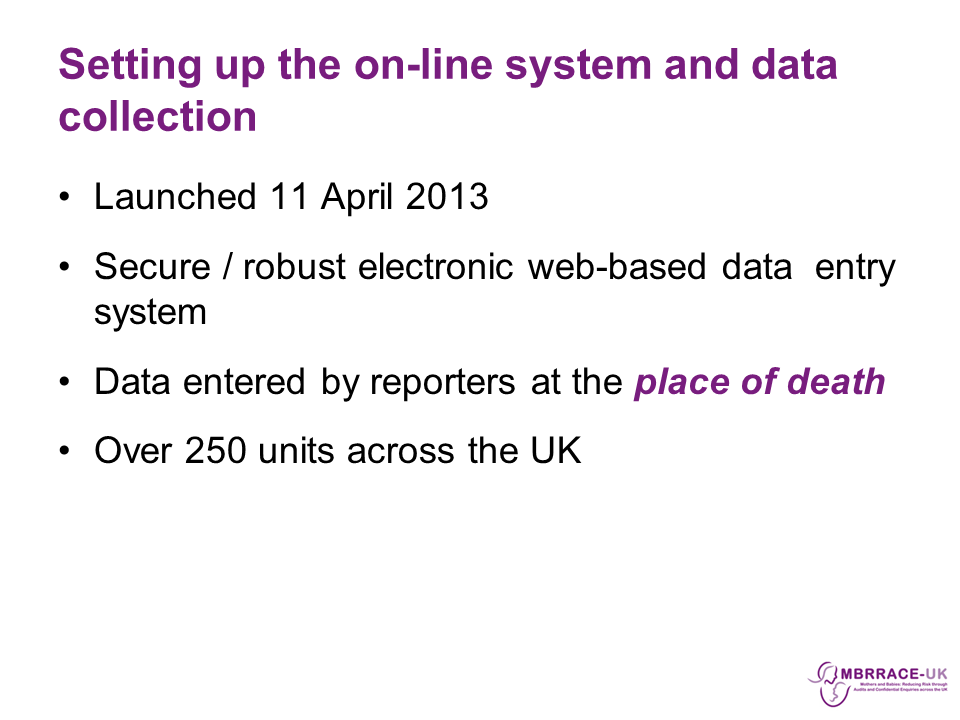 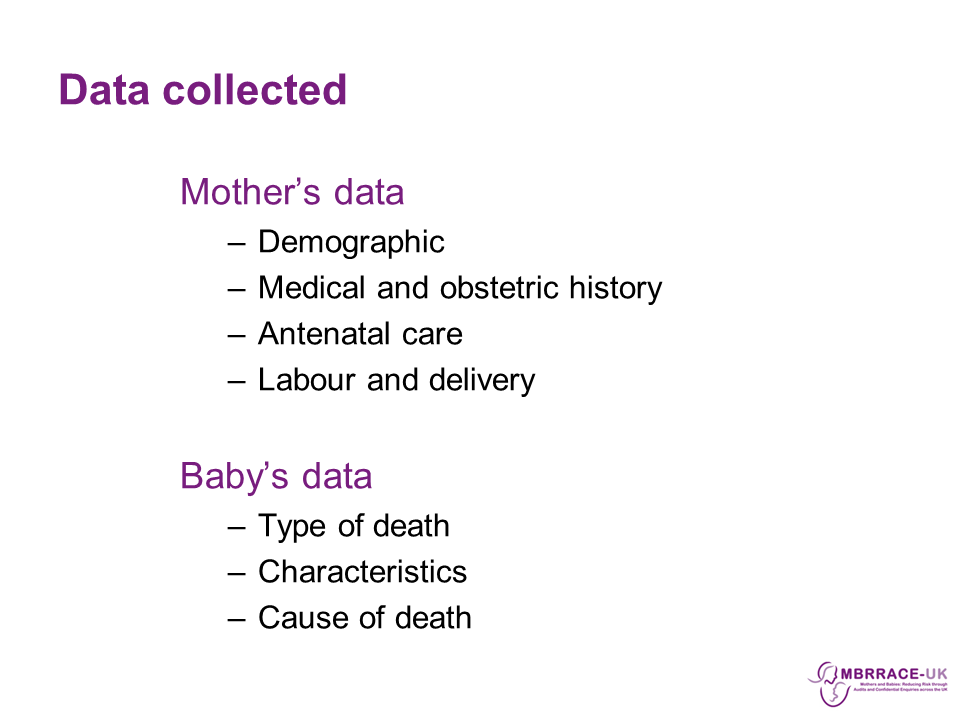 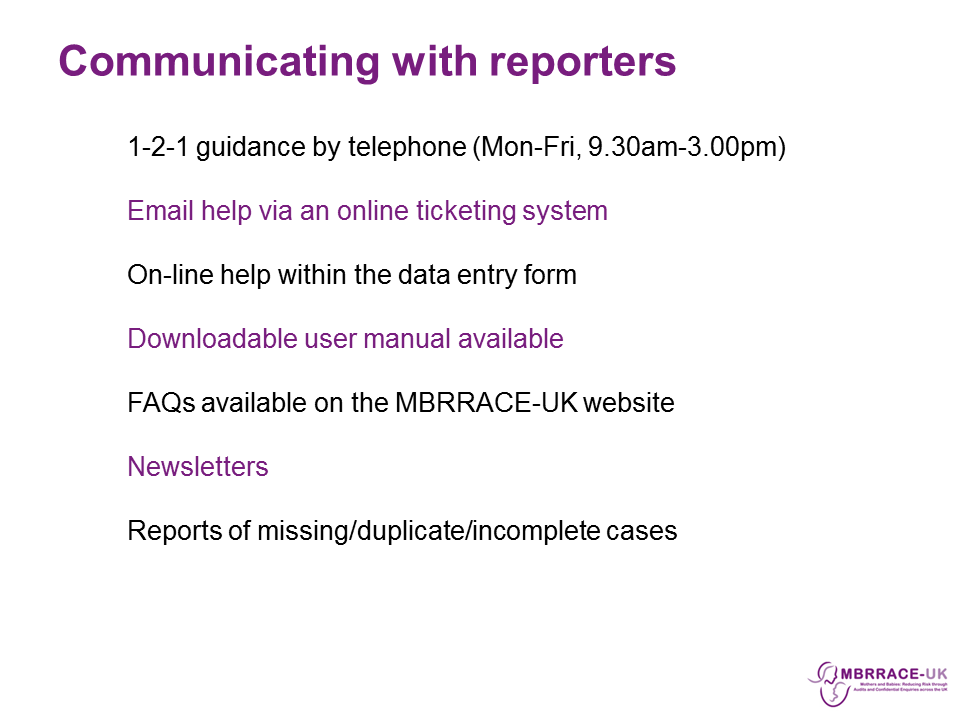 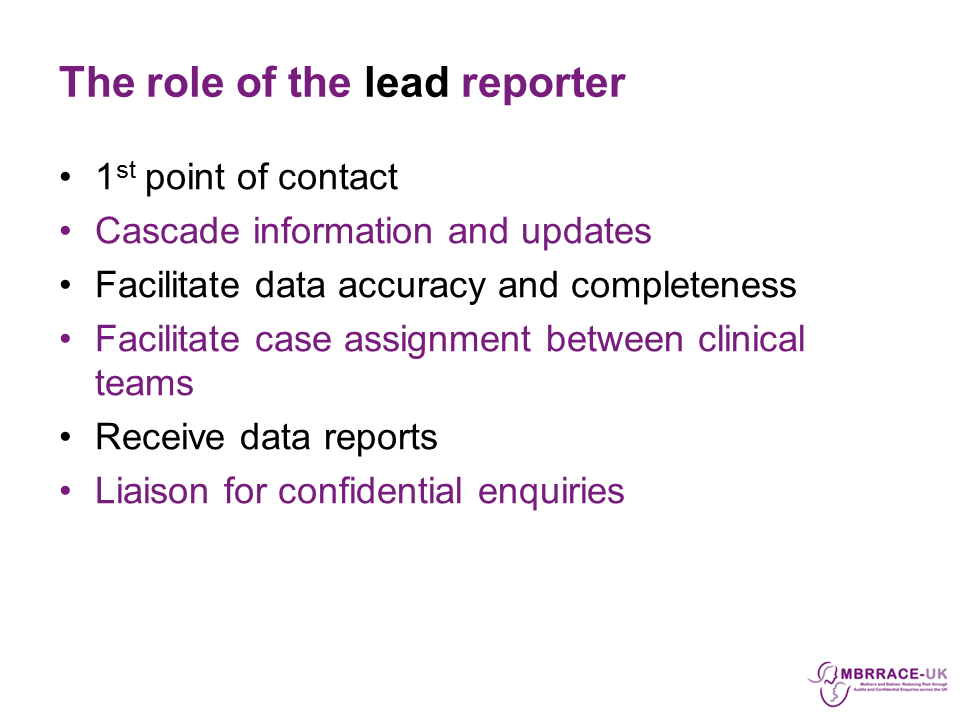 Timetable for Data Collection
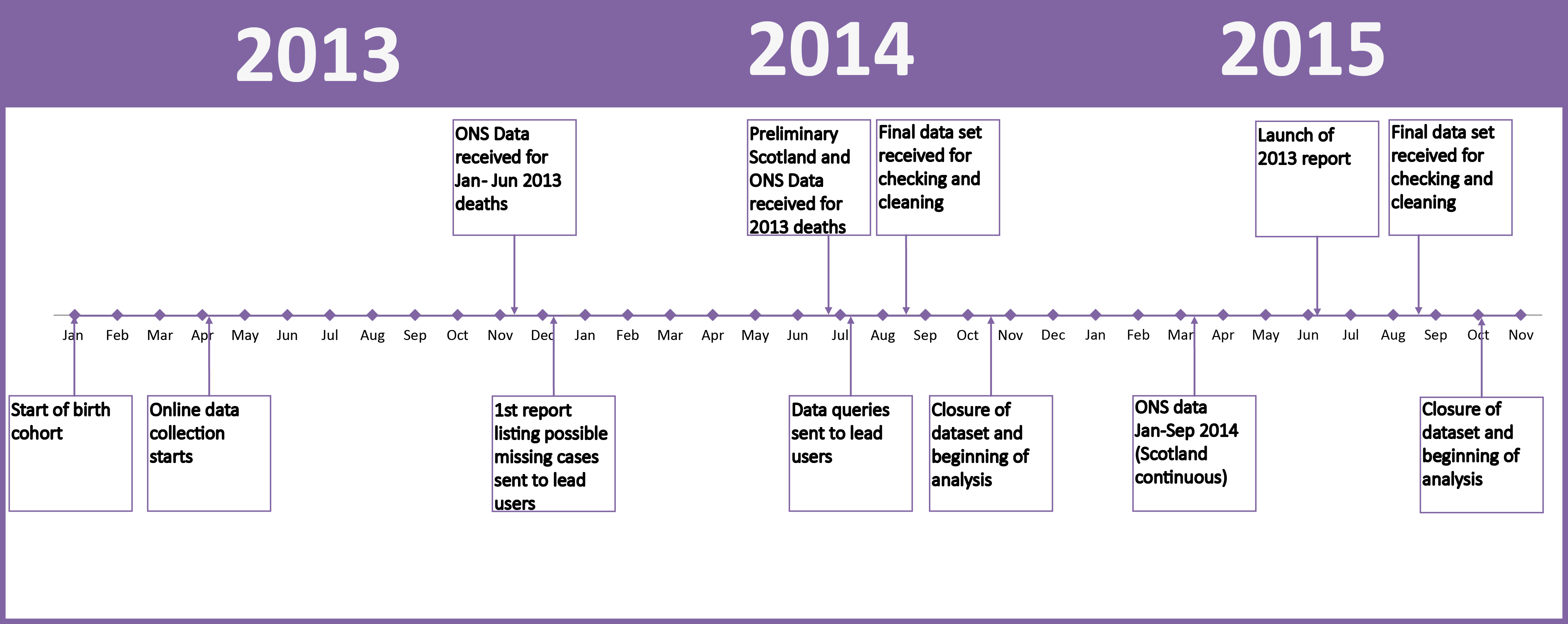 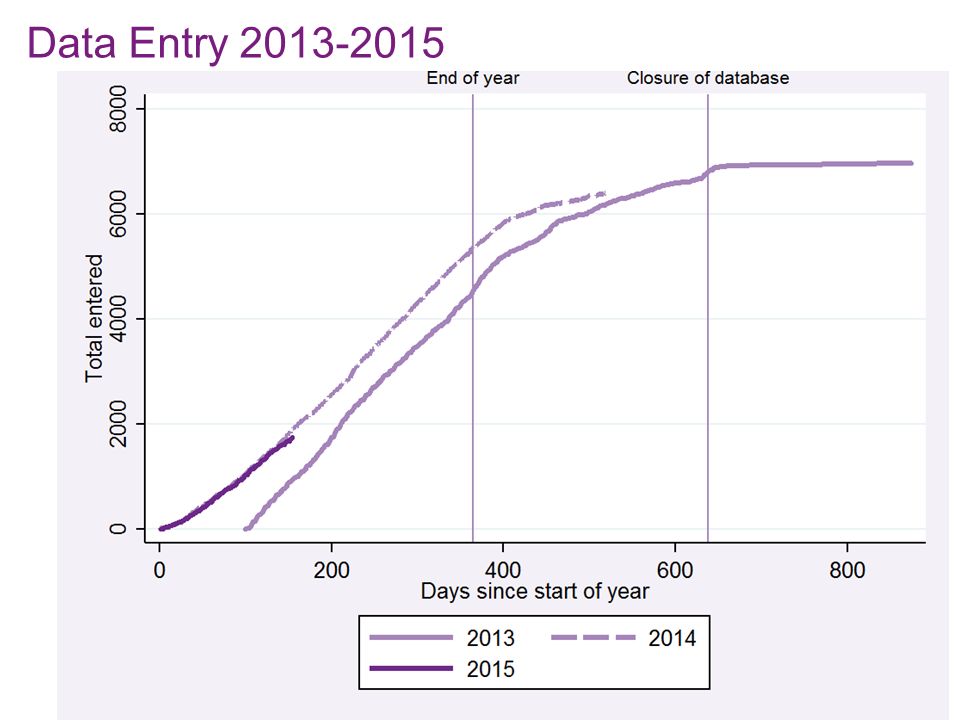 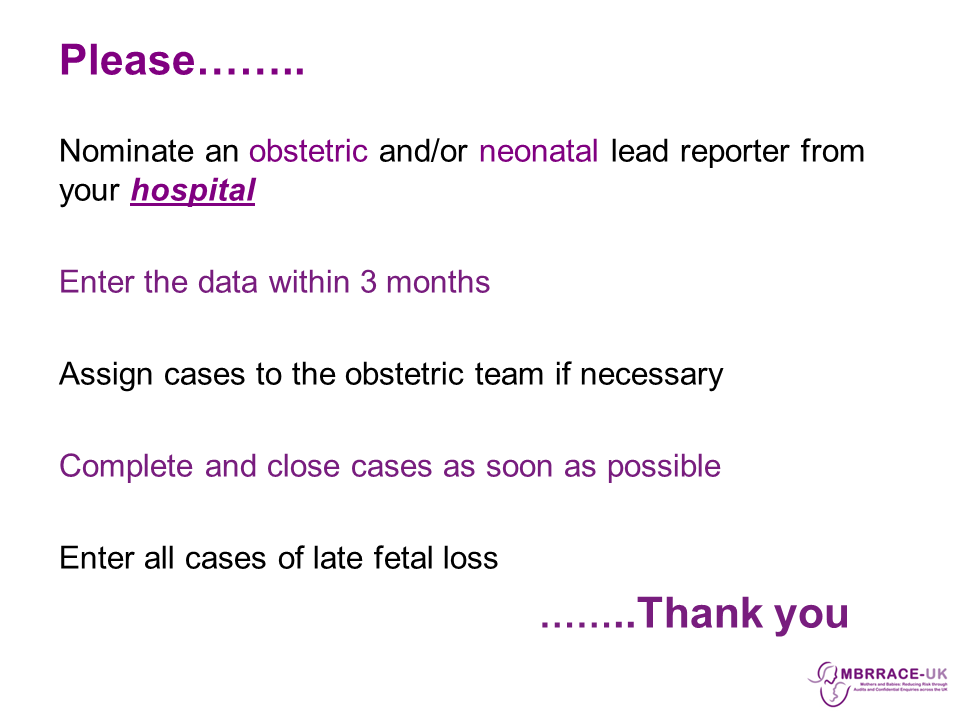 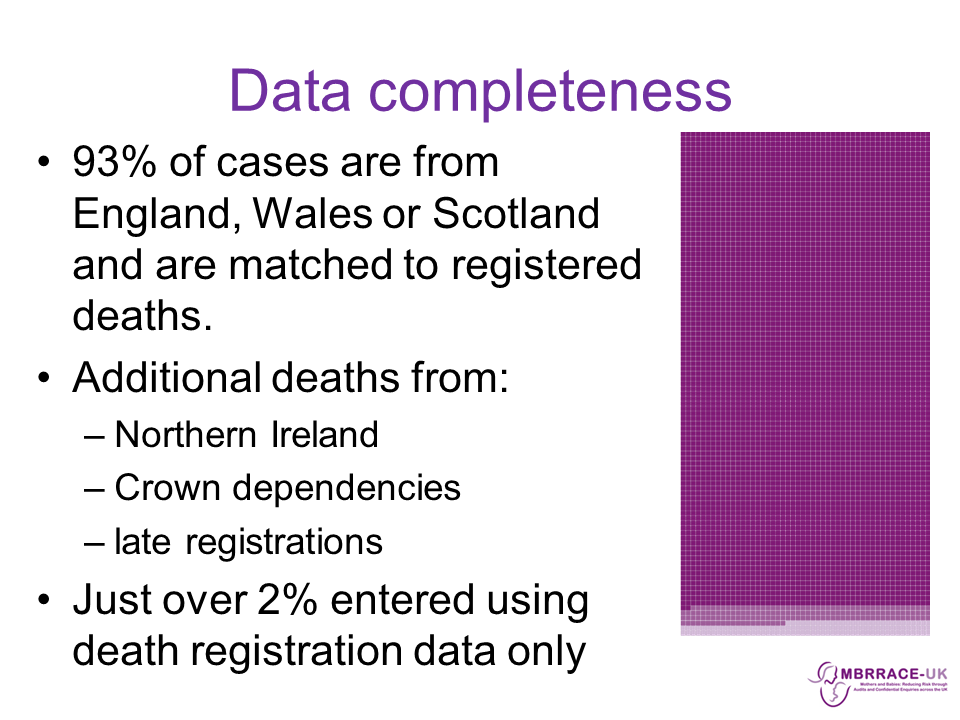 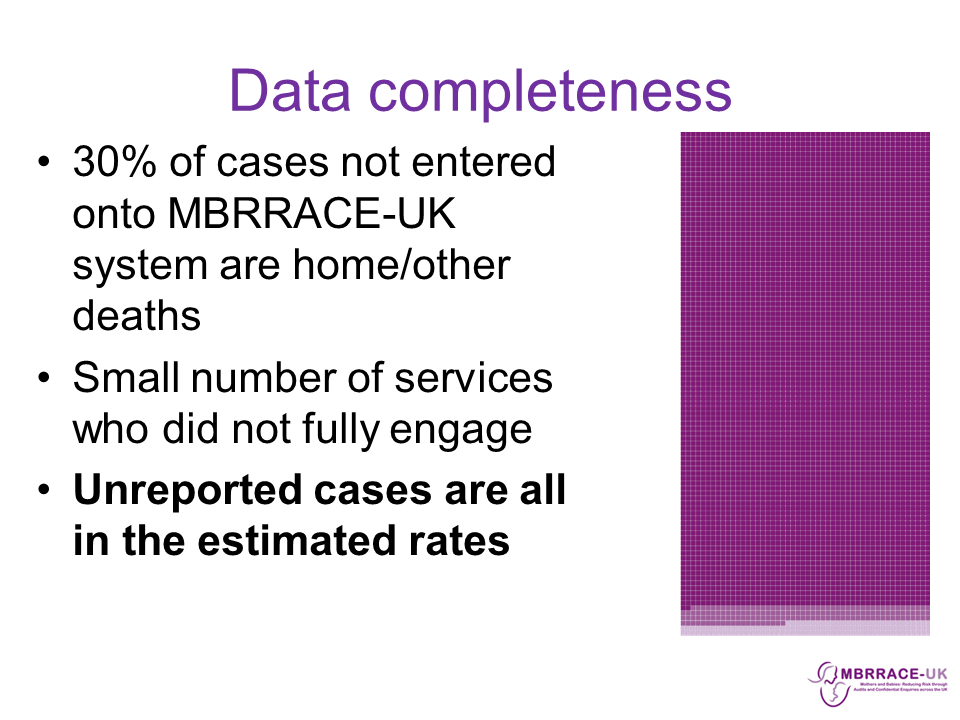 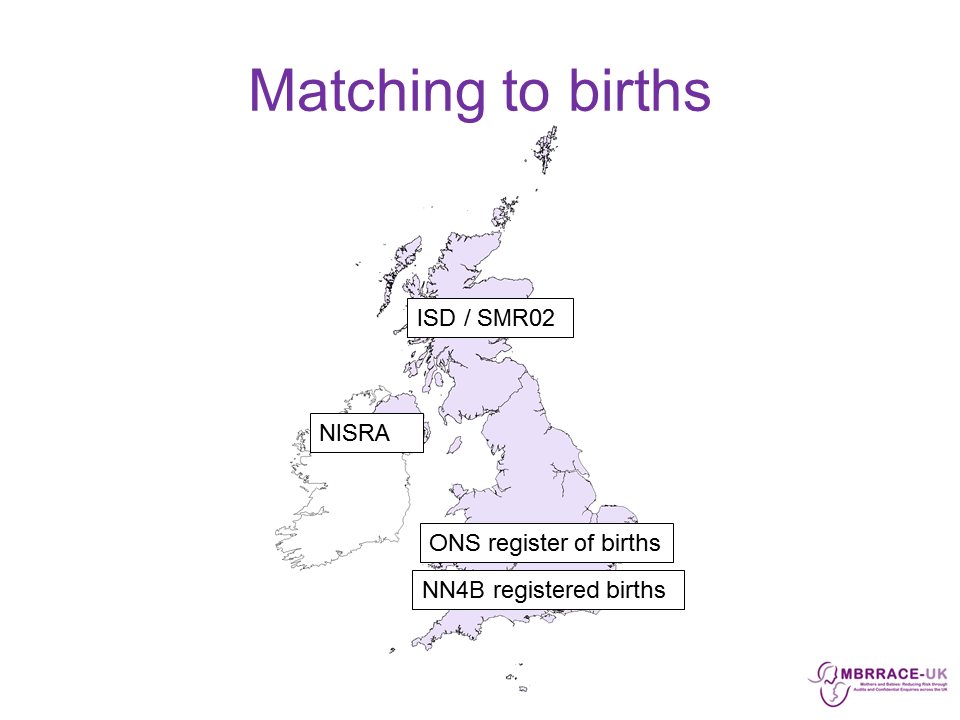 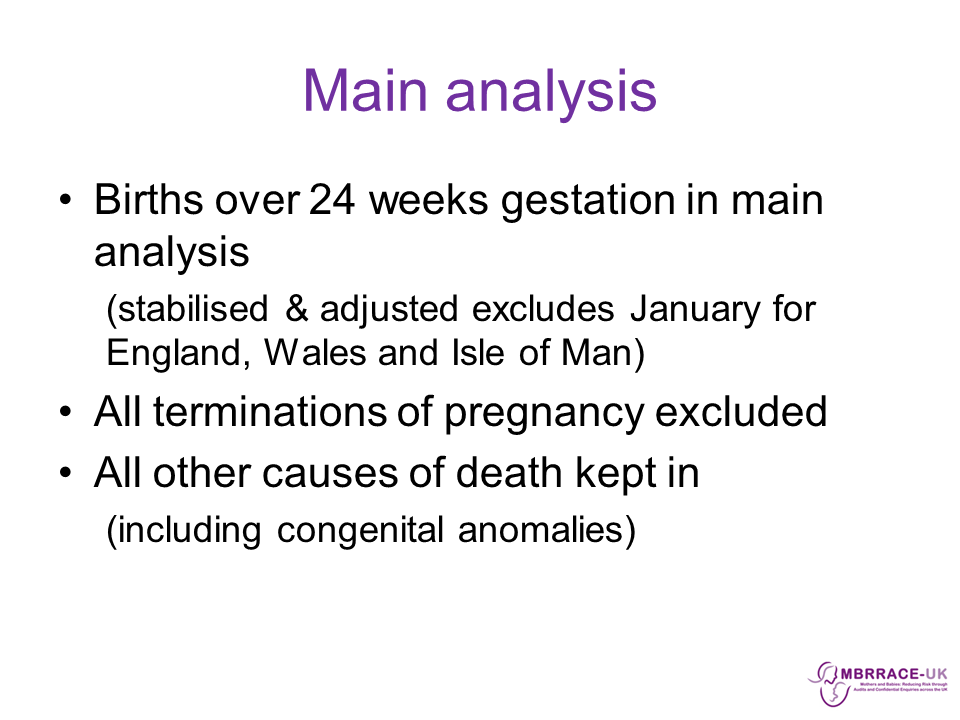 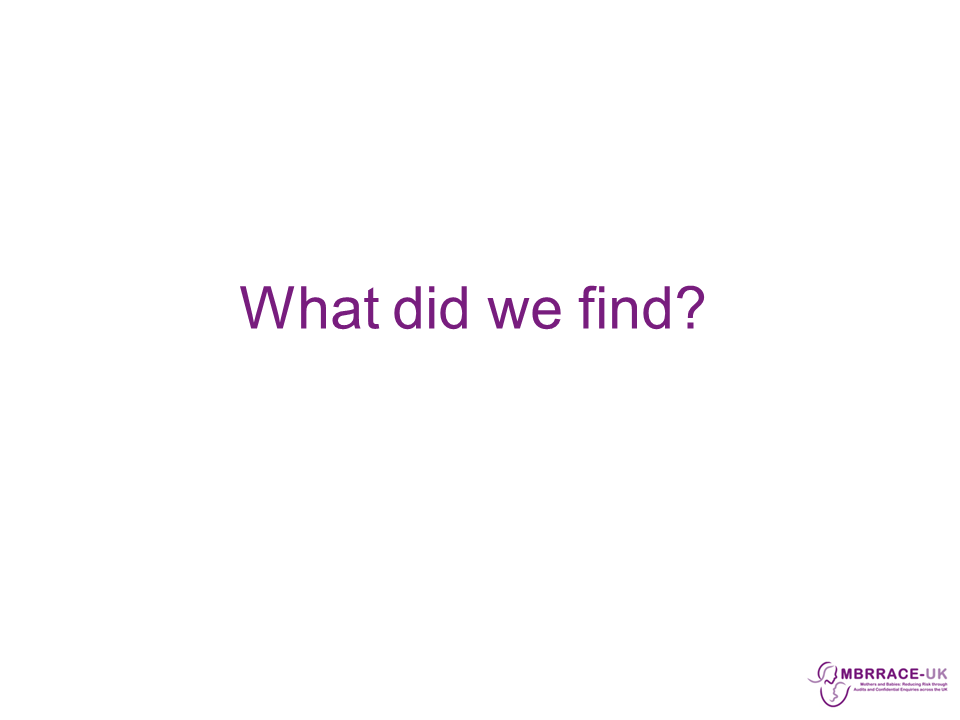 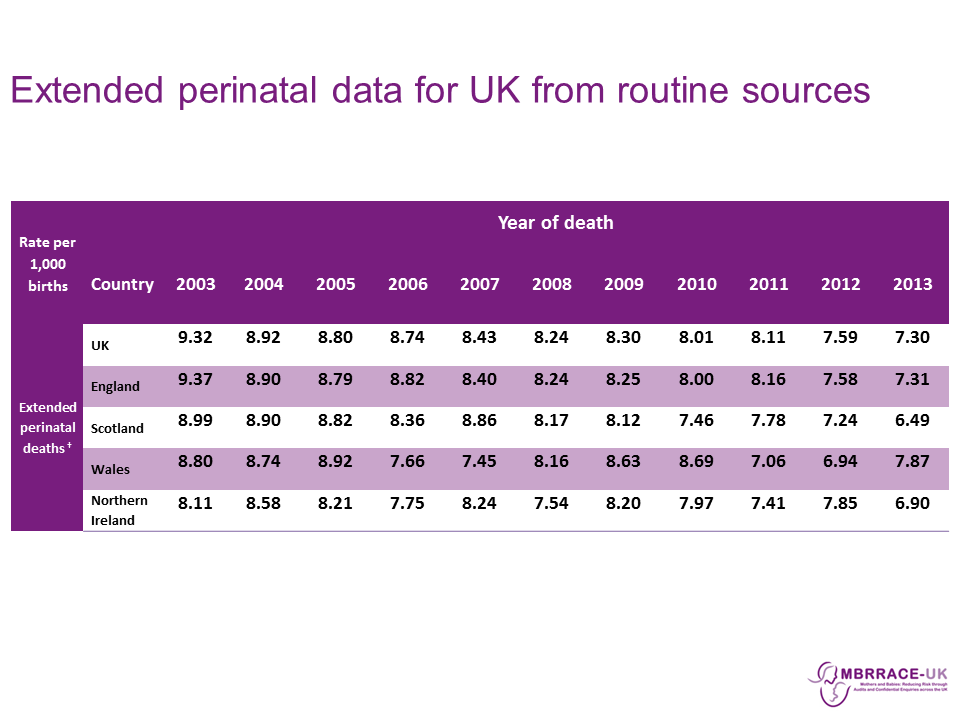 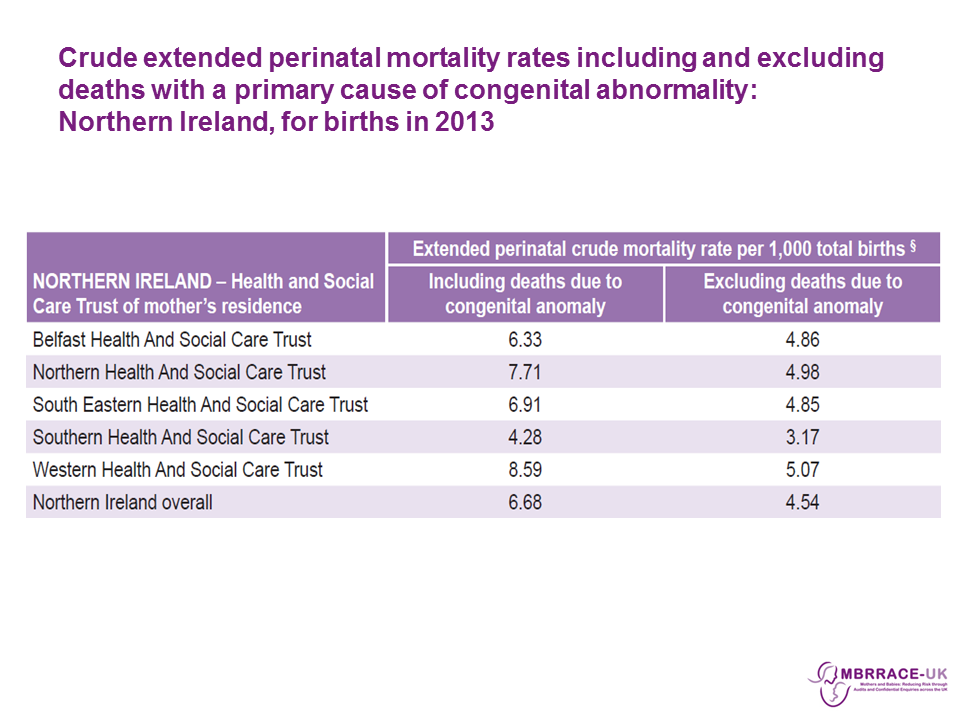 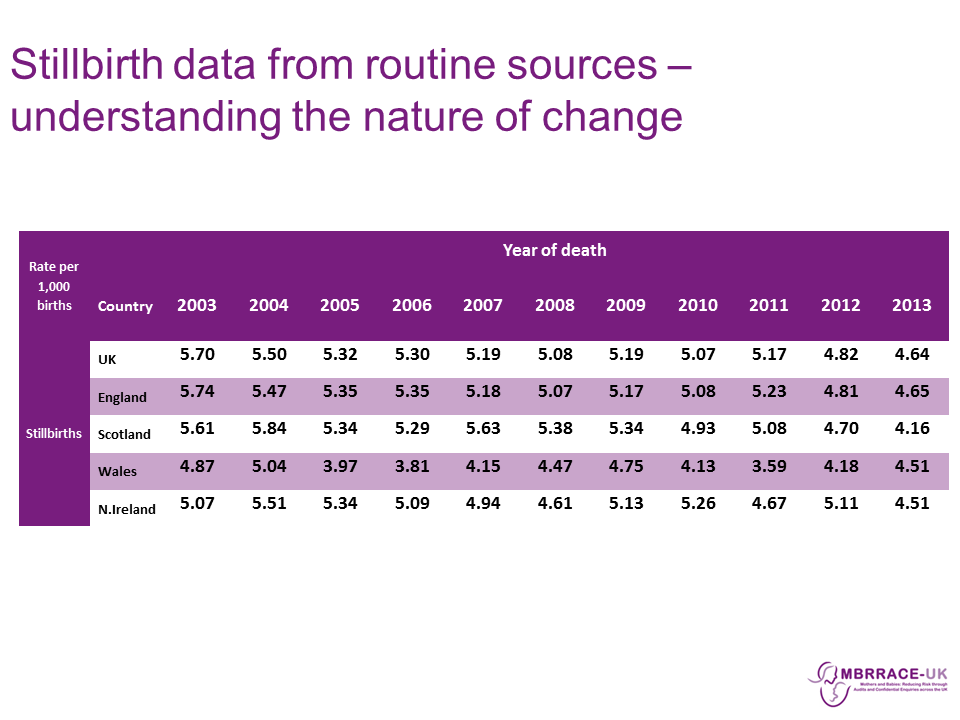 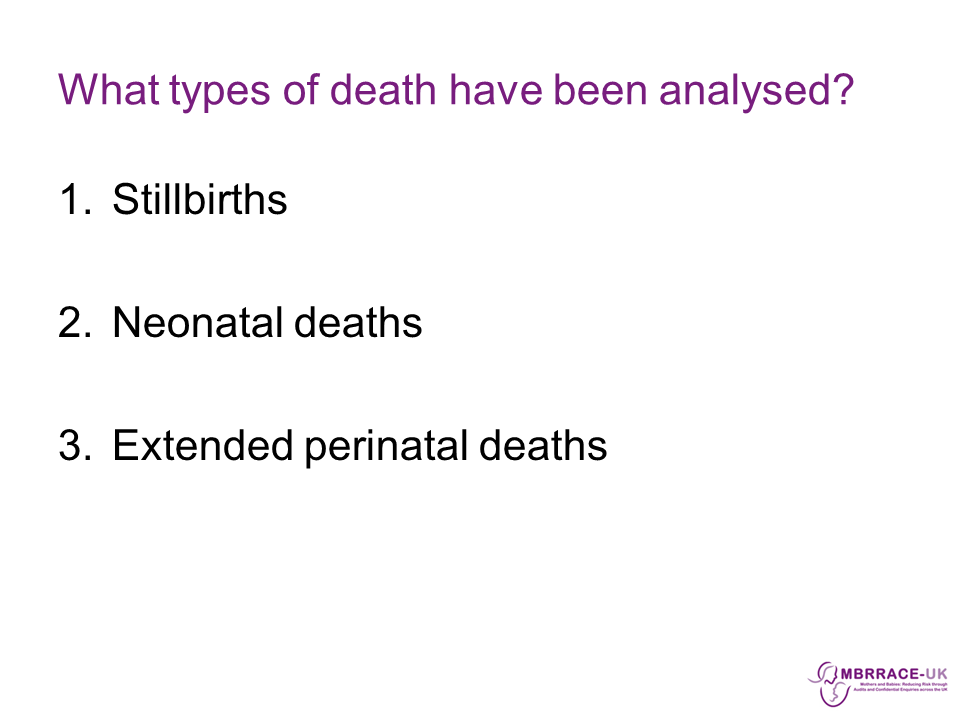 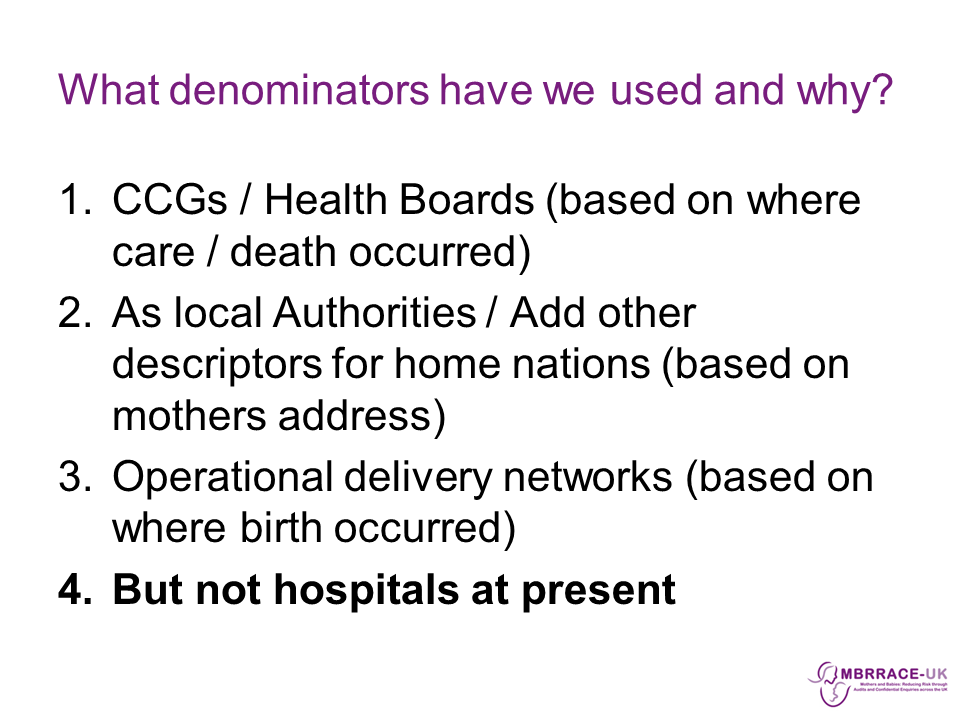 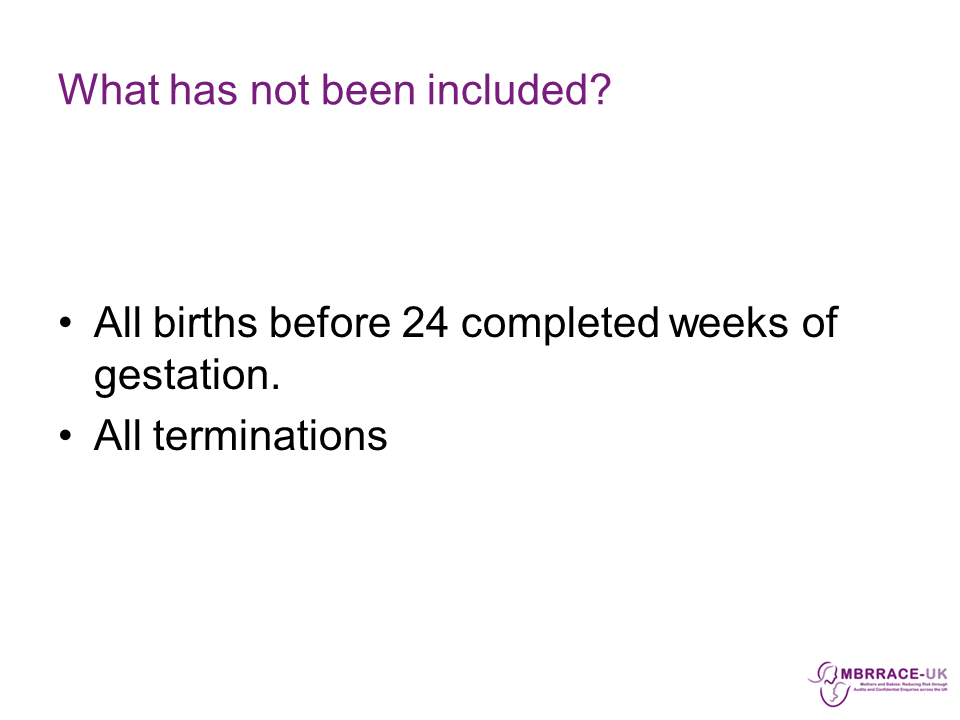 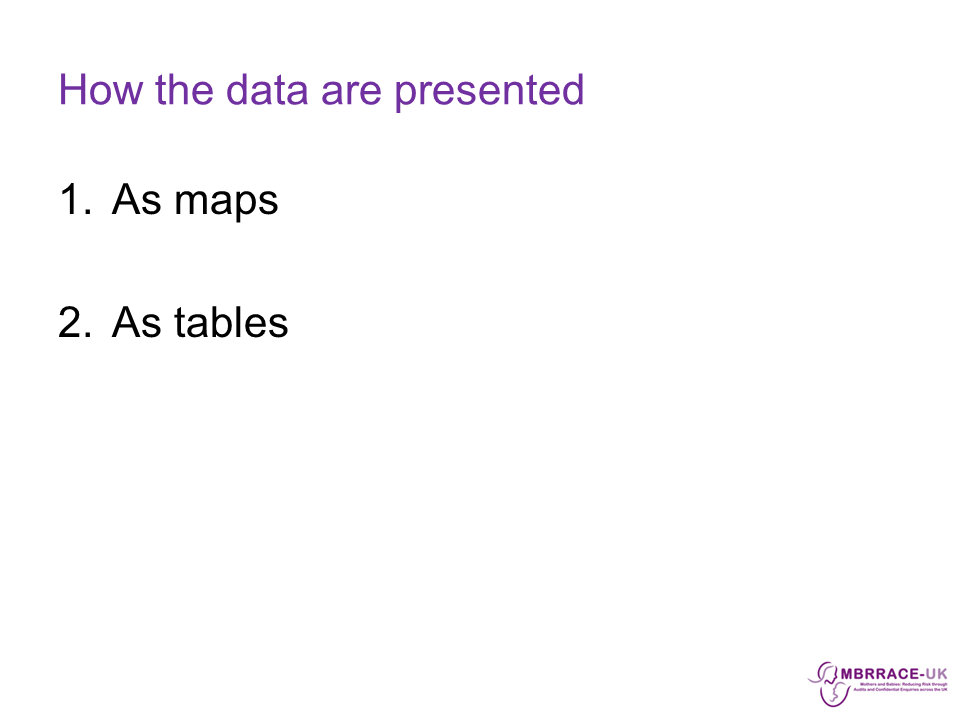 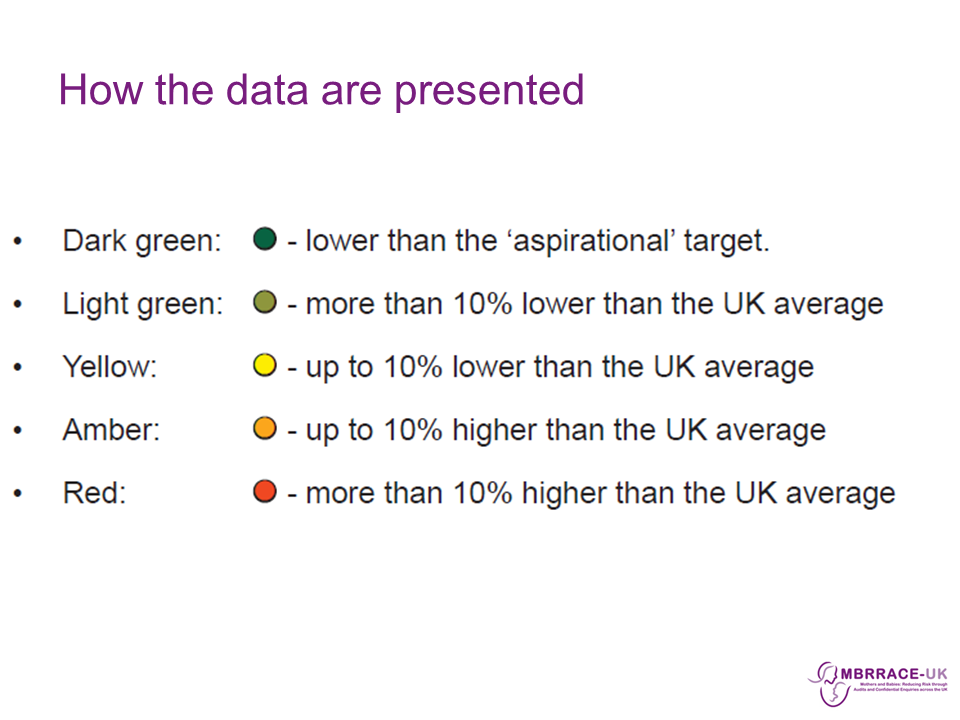 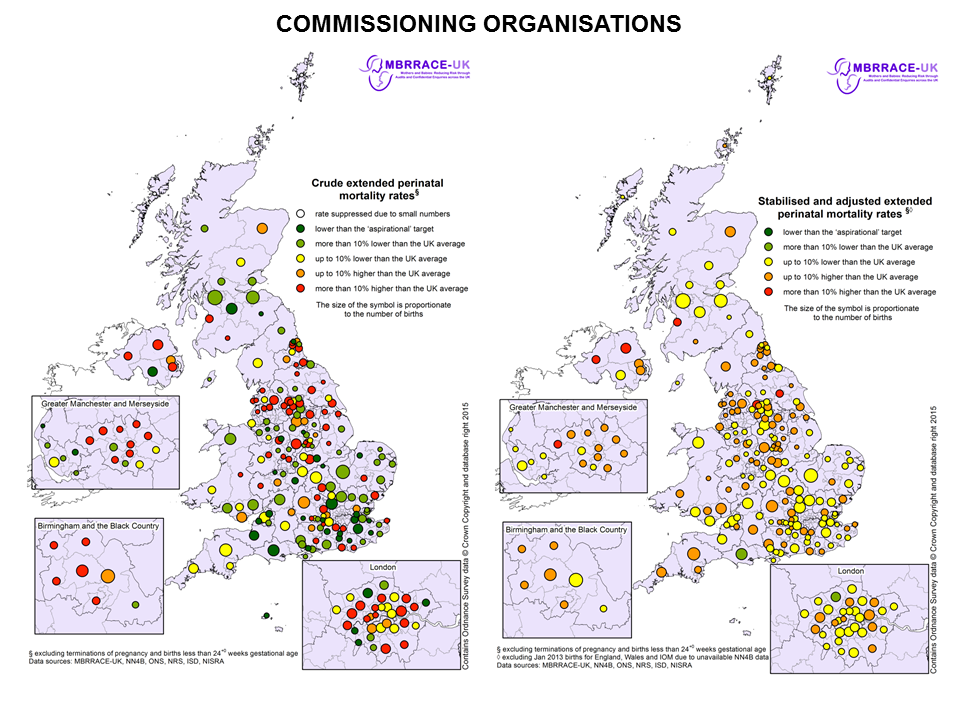 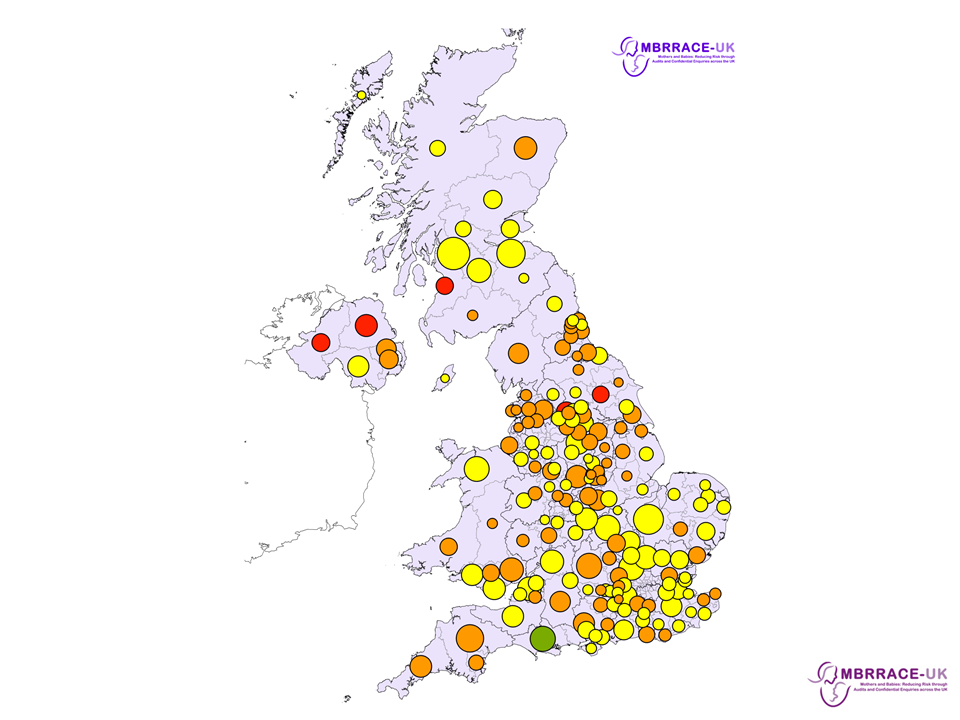 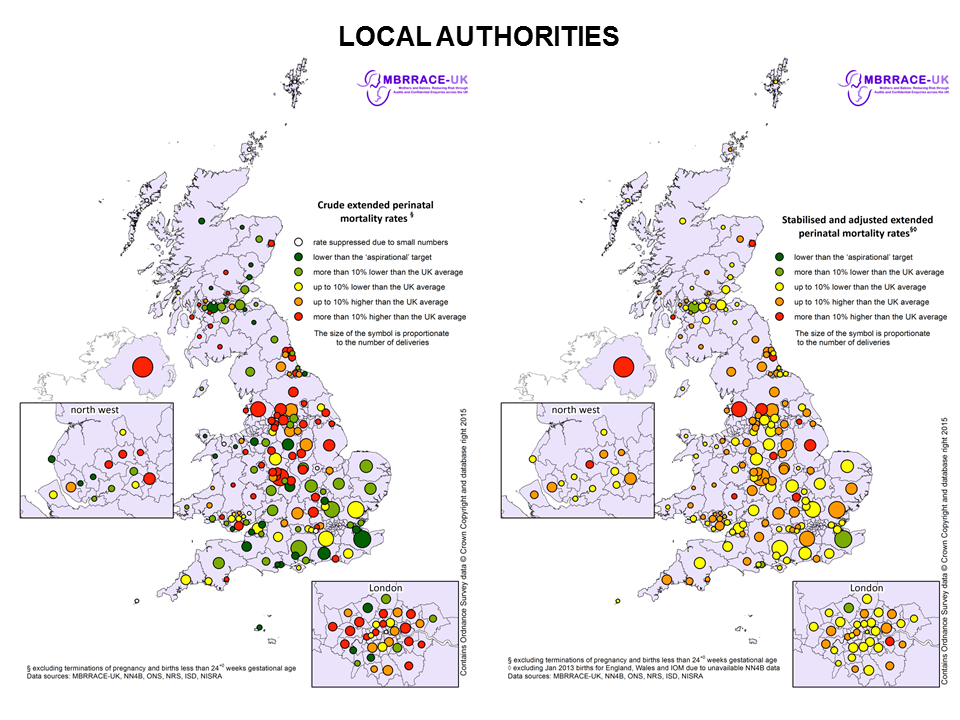 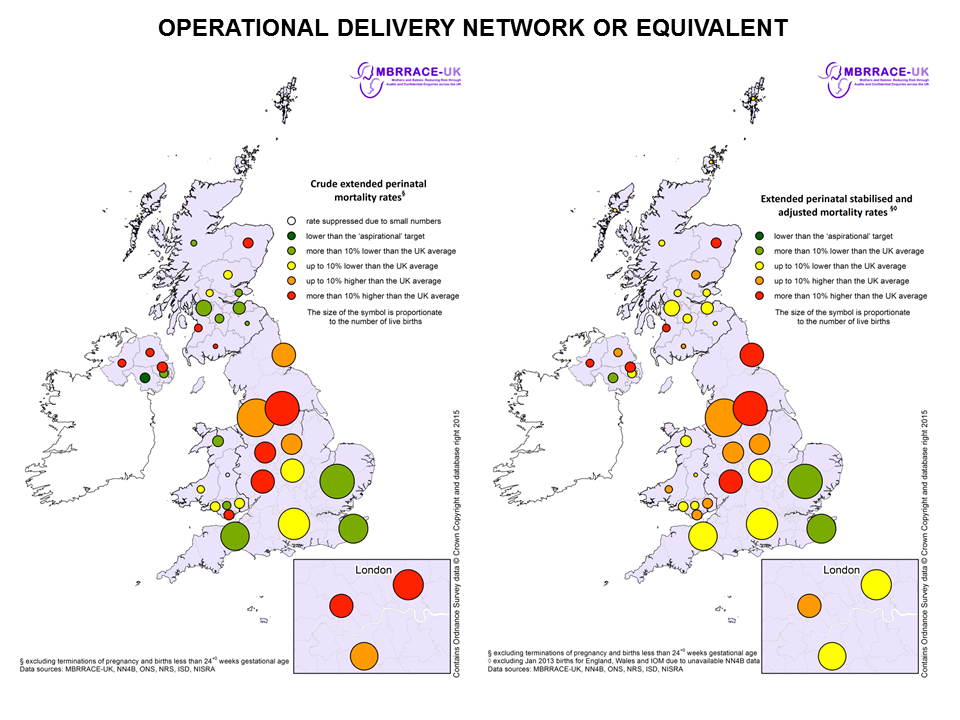 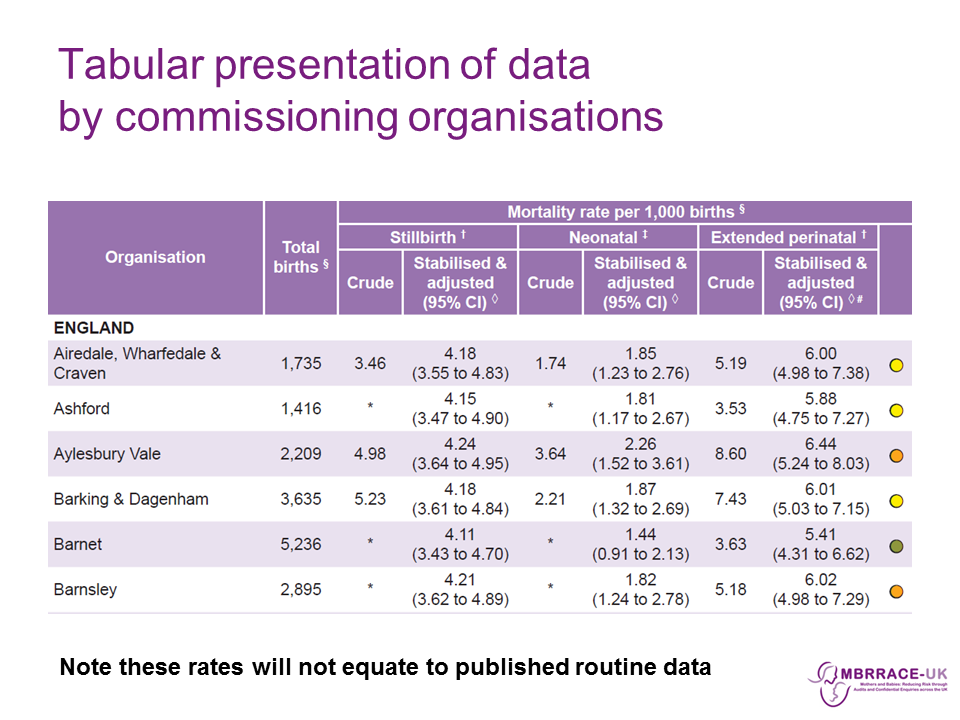 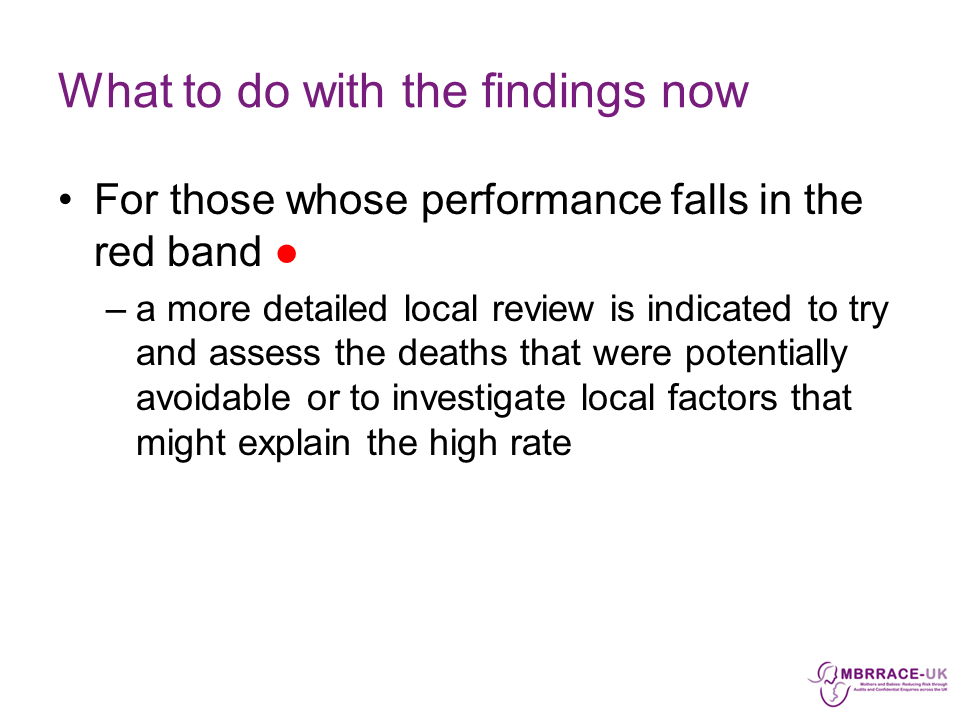 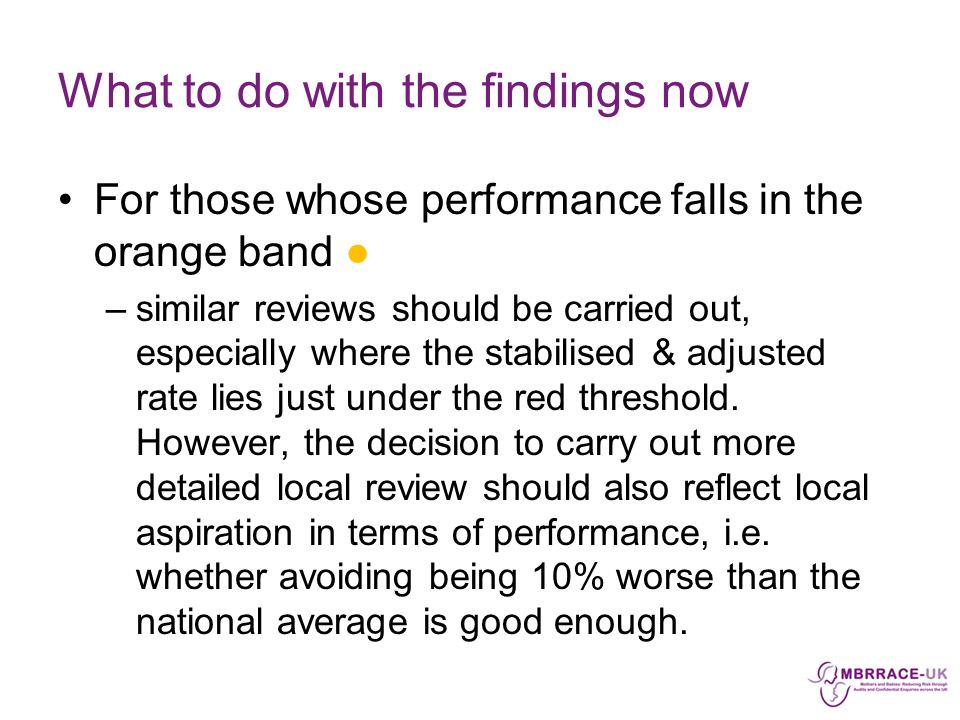 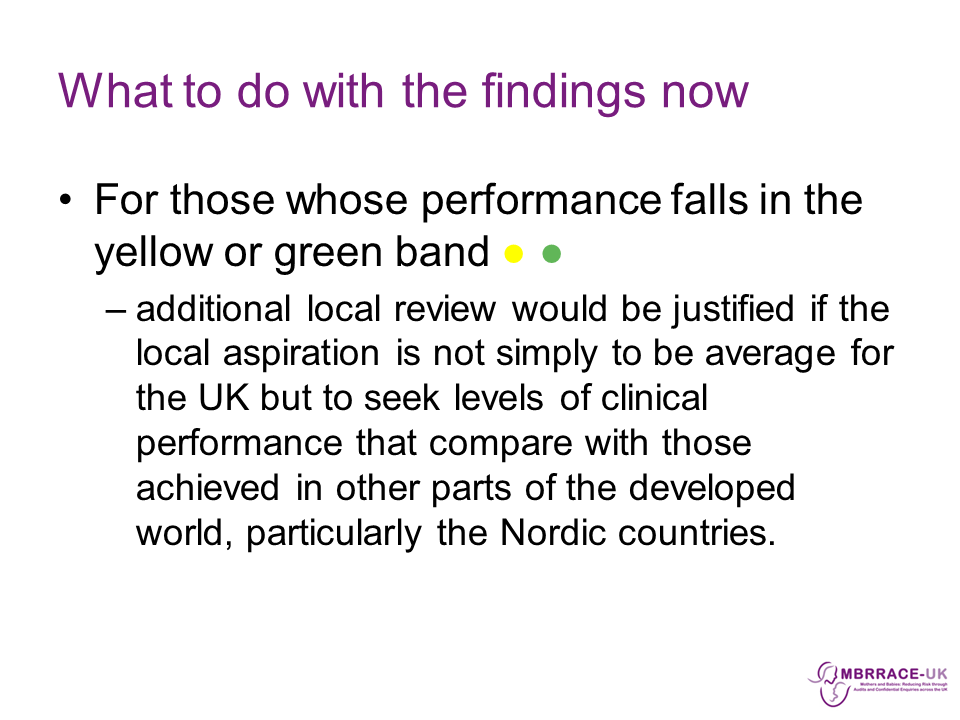 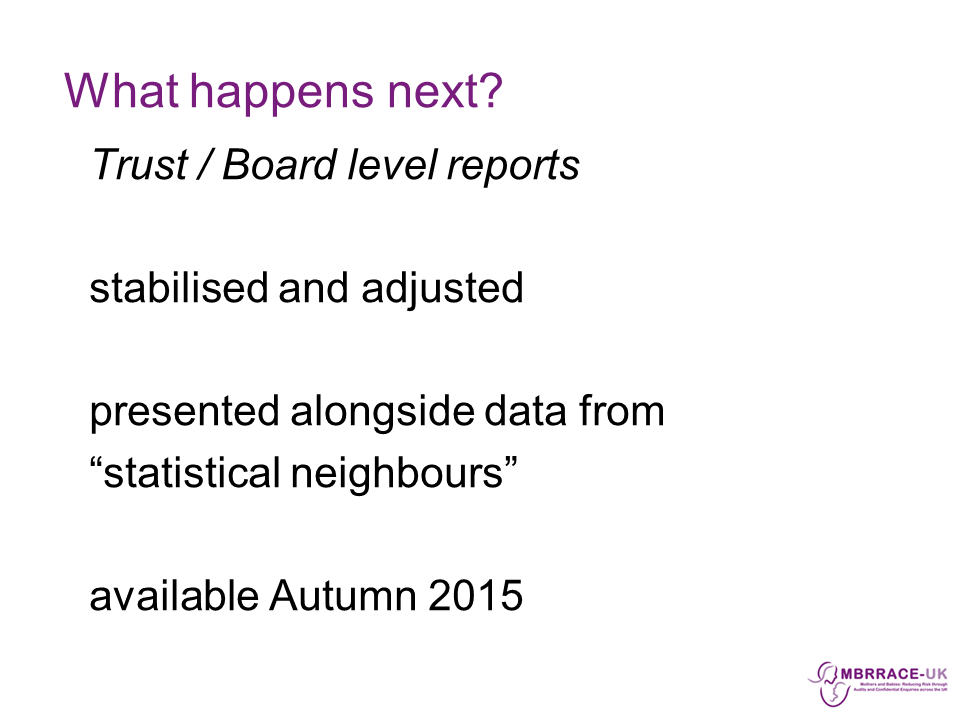 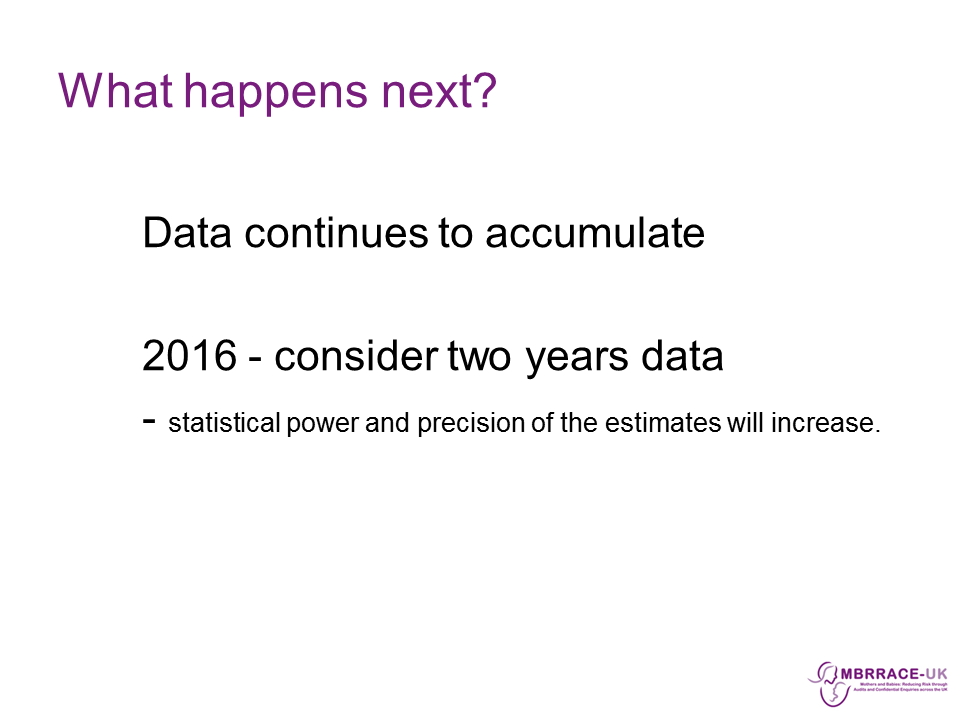